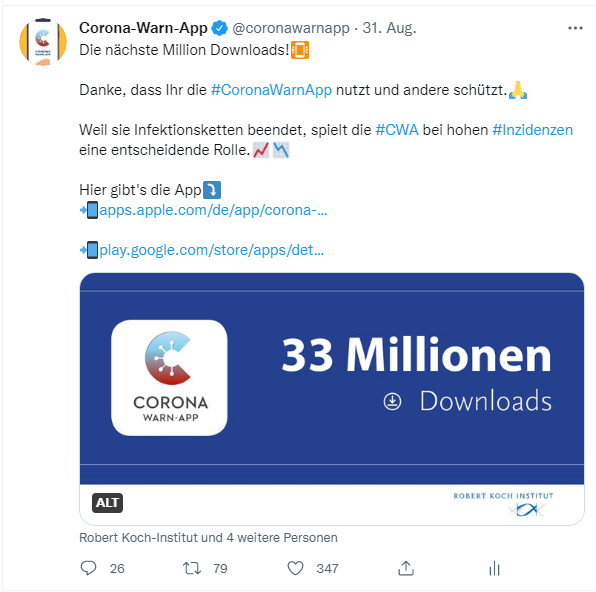 Update Digitale Projekte
Kennzahlen: 	>33 Mio. Downloads | 509.000 geteilte positive 		Ergebnisse|1000 warnende Personen/Tag

Entwicklung: 	Aktuelle Version 2.8, Version 2.9 am 8. September („Stv. Warnung“)

Kommunikation: 	Twitter
	   -33 Mio. Downloads, 65.000 Views, 1500 Interaktionen
	   -Thread Eventregistrierung (Check-In-Funktion): 64.000 Views, 800 	  	Likes, 340 Retweets, 12.000 Views für das Video
	   -Aufruf: Was ist das Beste an der CWA - > Begriffswolke
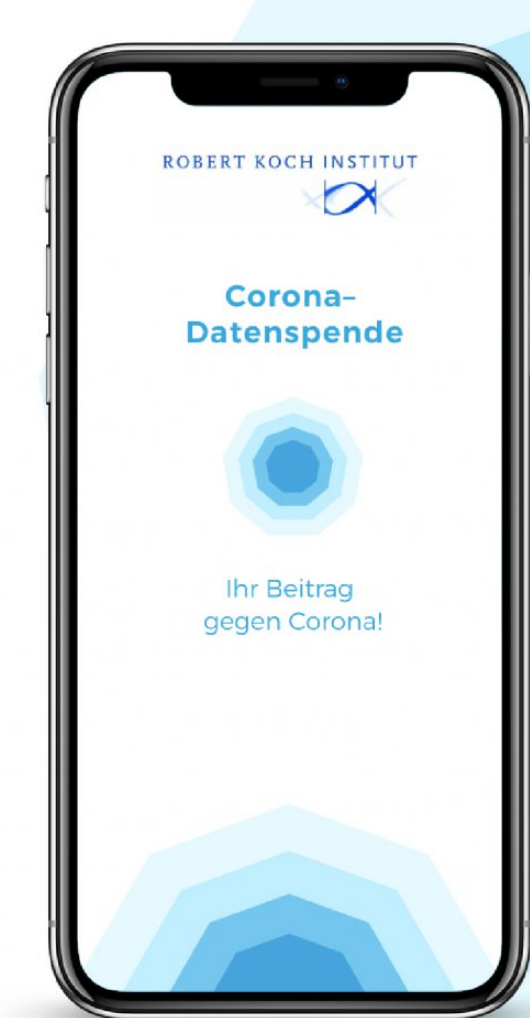 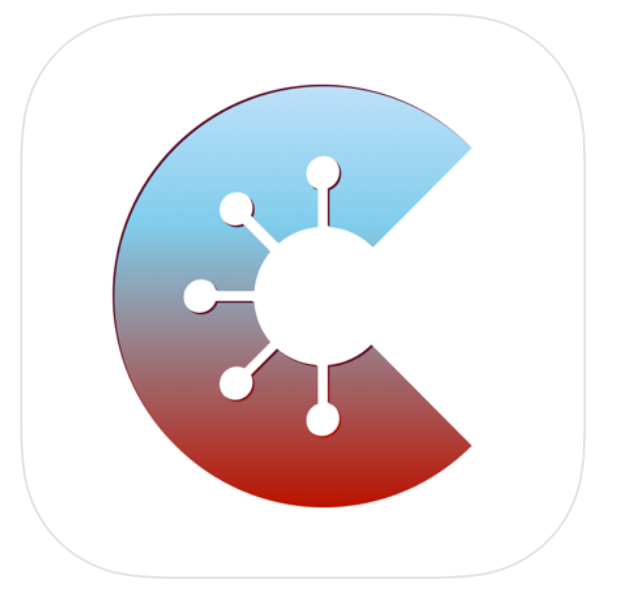 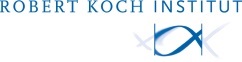 Kennzahlen:	CovPass-App: 18,27 Mio. Downloads (Stand 01.09.)	CovPassCheck-App: ca. 373.000 Downloads (Stand 01.09.)
	107,63 Mio. DCC (Impf-/Genesenen-/Test-Zertifikate)

Entwicklung: 	Version 1.7 live seit 01.09. 
	- Funktionalität: EU-Ausdruck, Technisches Ablaufdatum
	Release 1.8. Freigabe erfolgt voraussichtlich bis Ende dieser Woche
	- Funktionalität: Booster-Impfung (CovPass)
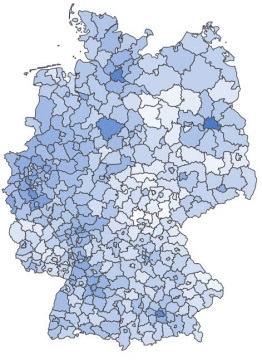 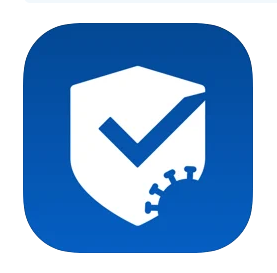 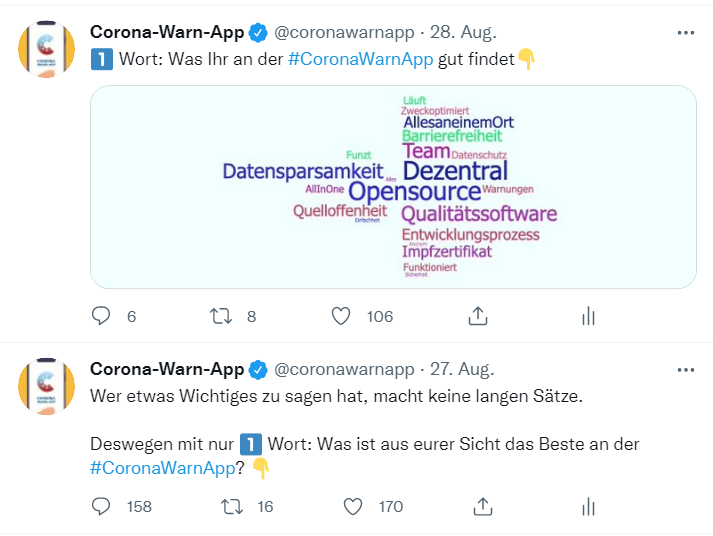 Kennzahlen: 	bis zu 80.000 Anmeldungen pro Tag	12,8 Mio. Anmeldungen seit 11/2020

Entwicklung: 	Vertrag nun kurz vor Abschluss
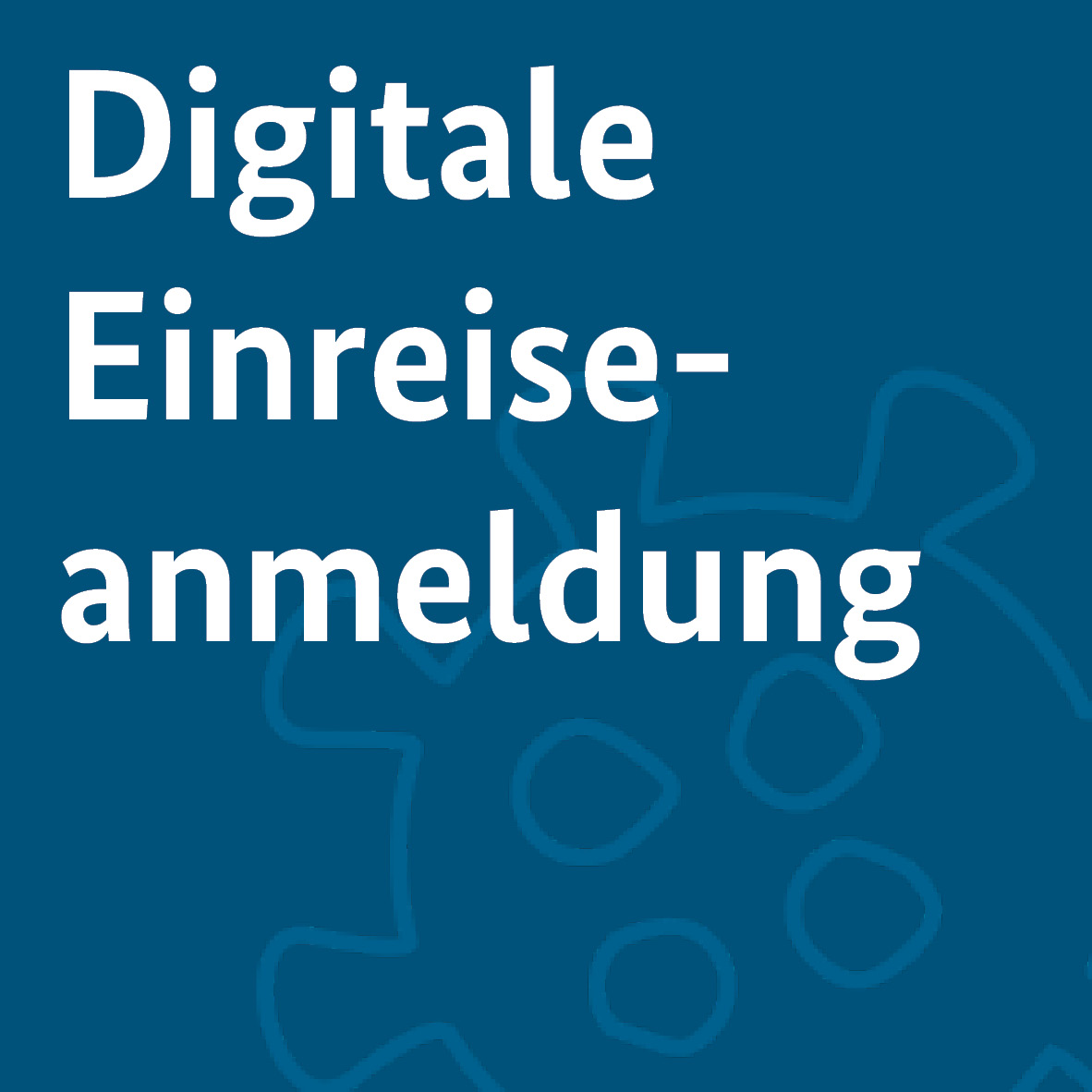 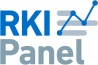 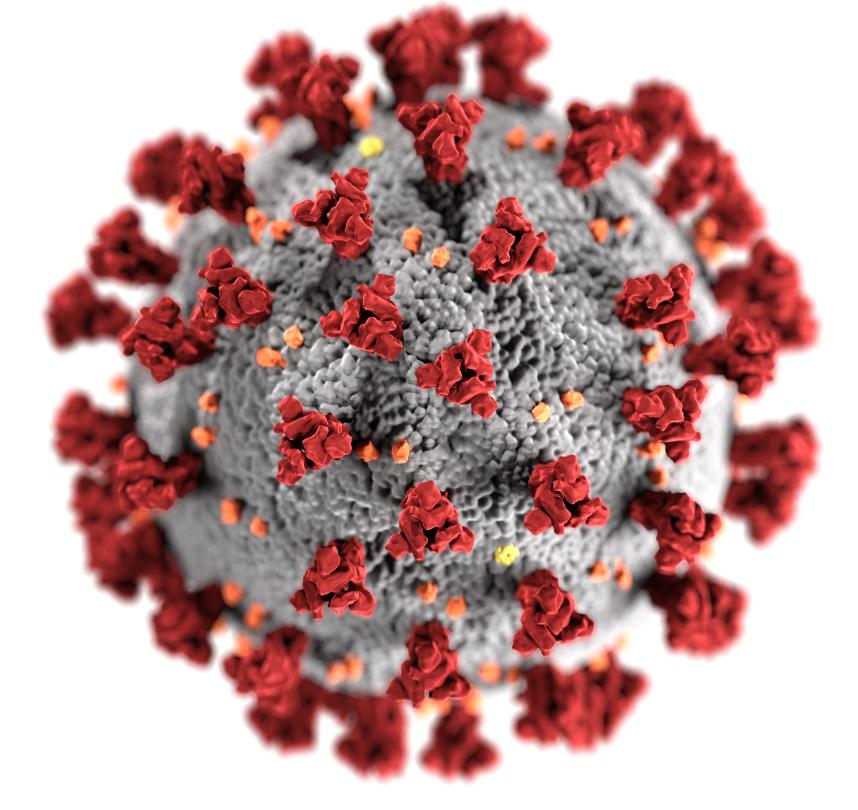 27.08.2021